REM VALITSEMISALA 
DIGIPÖÖRDED
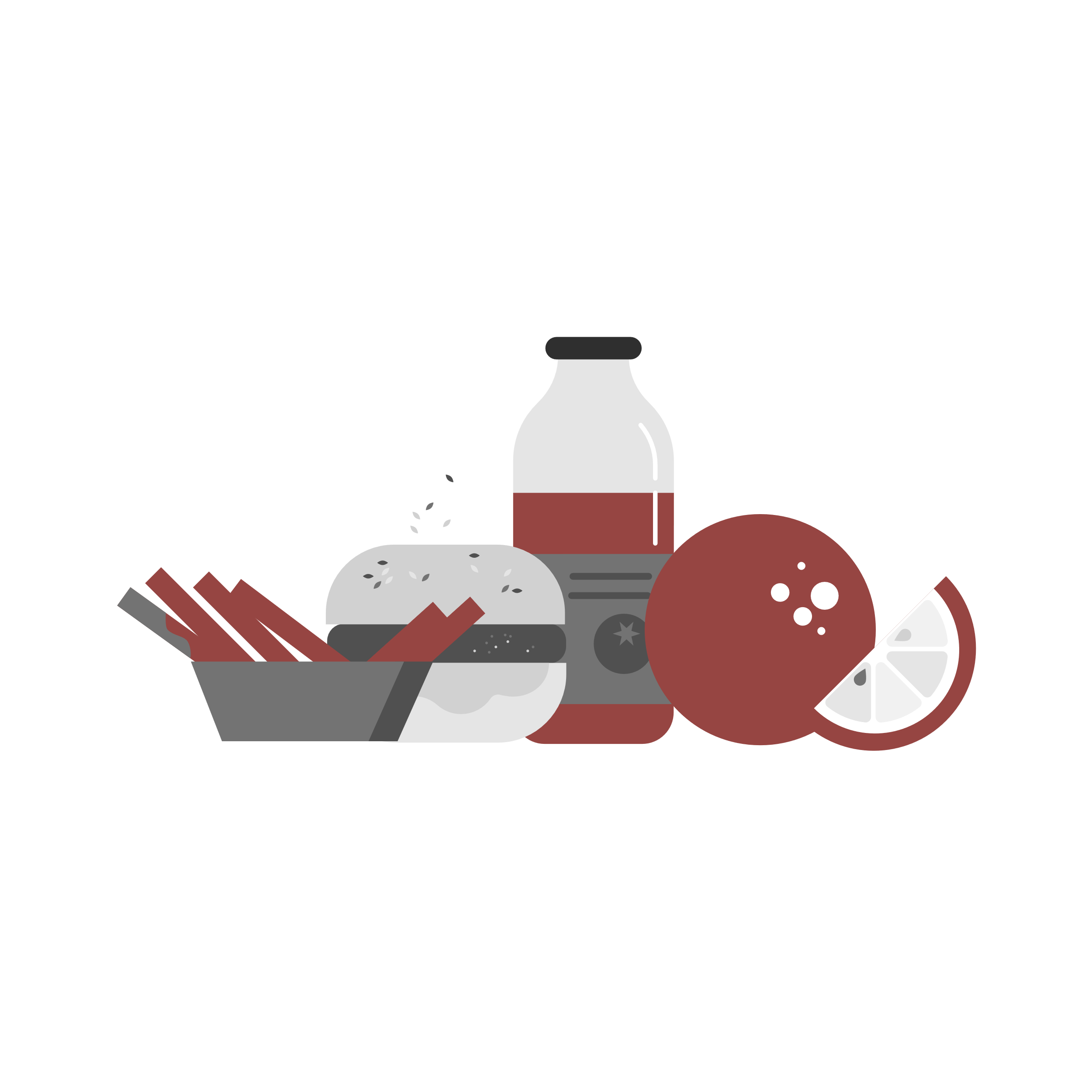 ESITLUSE TEEMAPUNKTID
Toidujulgeoleku digipööre 
Maa- ja ruumiameti ruumiinfo digipööre – (  eraldi digipööre 7. detsember 2023 valitsuskabineti otsuse alusel)
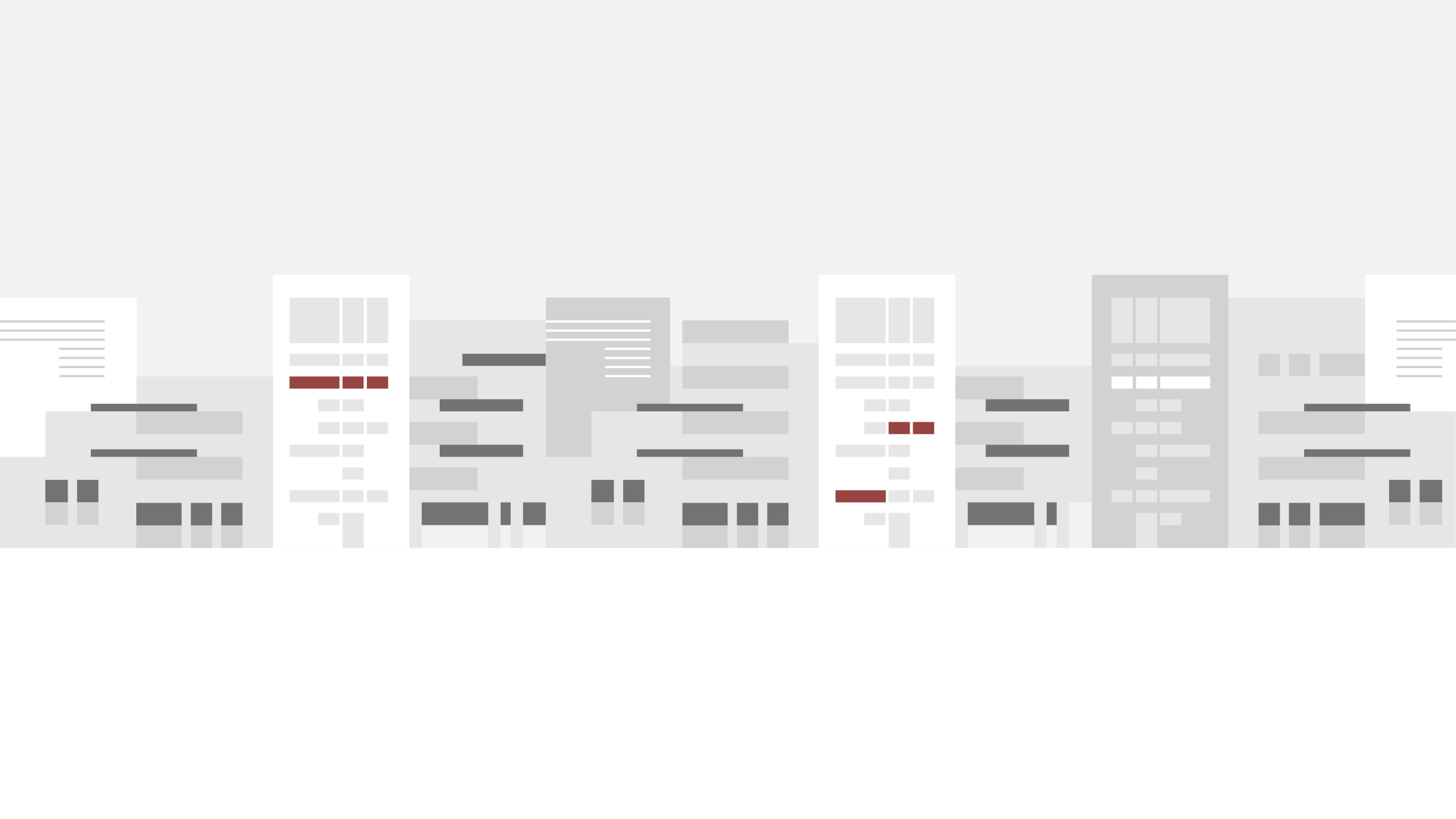 [Speaker Notes: Meie digipööre jaotub kaheks

Üldine VA Toidujulgeoleku pööre ning Valitsuse otsusega eraldi tehtud Ruumiinfo digipööre.

Esitlus on ülesse ehitatud:
1) VA ülene info võttes arvesse kogu VA’d (hinnangud ja personal). Eelarve täitmise osas pole Maa-ameti numbreid arvestatud, sest nende eelarvet haldab KliM ning KEMIT.]
ÜLDISED ANDMED VALITSEMISALAST
[Speaker Notes: Siin on võetud arvesse kõik kokku. Hinnangud, eelarved, personal.
Hilisemalt MARU digipöörde all on MARU hinnanud ka enda seisu enda digipöörde nurga alt.]
ReM VALITSEMISALA IT EELARVE
* RESi raames IT investeeringute eksliku kärpe tõttu eelarve vähenes ja väiksem eelarve kasutus on olnud teadlik strateegia eelarve olukorraga toimetulekuks.
[Speaker Notes: Jutupunkte:
Investeeringute eelarve täitmise madal % - saime baasrahastusse vahendid alles peale RE2024 otsuseid septembis. Enne seda oli meil 2024 investeeringuteks aasta kohta vaid 270k. Ebakindluses hoidsime varu, et saaks ülekantavate rahadega midagigi katta.
Eelarve täitmise osas pole Maa-ameti numbreid arvestatud, sest nende vahendid kajastuvad KEMITi eelarves.

Illustreeriv slaid VA hindamise tööriista küsimuste juurde:
Mis ulatuses on valitsemisala 2023.a IT eelarve täidetud?Mis ulatuses on valitsemisala 2023.a IT eelarve tööjõukulu (konto 50) lõikes täidetud?Mis ulatuses on valitsemisala 2023.a IT eelarve majandamiskulu (konto 55) lõikes täidetud?Mis ulatuses on valitsemisala 2023.a IT eelarve investeeringute (konto 15) lõikes täidetud?]
ReM VALITSEMISALA IT EELARVE
[Speaker Notes: Eelarve osas pole Maa-ameti numbreid arvestatud, sest nende eelarvet kajastub KEMITi eelarves. Ülejäänud VA on sisse arvestatud

MKMi huvipunktid:
Illustreeriv slaid VA hindamise tööriista küsimuste juurde:
Mis ulatuses on valitsemisala 2023.a IT eelarve täidetud?Mis ulatuses on valitsemisala 2023.a IT eelarve tööjõukulu (konto 50) lõikes täidetud?Mis ulatuses on valitsemisala 2023.a IT eelarve majandamiskulu (konto 55) lõikes täidetud?Mis ulatuses on valitsemisala 2023.a IT eelarve investeeringute (konto 15) lõikes täidetud?]
VALITSEMISALA IT PERSONAL
[Speaker Notes: MKMi huvipunktid:
IT personali muutus aastate lõikes.

2023 aastal liitus valitsemisalaga Maa-amet, kellega kaasnes 6 IT tööpere liiget.
2022 aastal hakkasime looma in-house arendustiimi (2 arendajat, 1 analüütik) – Võitlemaks kasvavate tunnihindadega ning pakkumaks agiilsemalt kiirematele vajadustele lahendusi.
Suurimat personali kasvud vaadeldaval perioodil on PRIAl. Neil on paljud äri poole analüütikud IT tööpere nimekirjas. PRIA strateegia kohaselt tellivad nad sisse praktiliselt ainult koodi kirjutamist ning kogu analüütilise töö teevad omal majas kulude kokkuhoiu eesmärgil.]
VALITSEMISALA IT PERSONAL
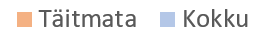 [Speaker Notes: MKMi huvipunktid:
Mis ulatuses on valitsemisala üleselt täidetud IT töökohad? 


Kokku on pandud järgnevate asutuste IT tööpere numbrid: PTA, REM, PRIA, METK, LABRIS (pole ühtegi), maa-amet.
Ca 10 % kohtadest on täitmata.]
VALITSEMISALA ENDA KOONDHINNANG VÕIMEKUSELE
[Speaker Notes: IKT eelarve täitmine üldiselt väga hea. Eelmine aasta oli erand tulenevalt (hindamislehel hinne 3), et hoidsime natuke rohkem kokku, et selleks aastaks ka raha oleks. (Kuni oktoobrini oli teadmine, et 2024 on vaid 270 000 eurot)

Selgitus:
Palume vastavalt „Digipöörde hindamisleht“ Excelis olevale VA hindamise tööriista checklistile anda koondhinnang VA võimekusele (punane, kollane, roheline). Vajadusel võib juurde lisada selgituse.]
KOONDHINNANGUD SUUNDADE LÕIKES
TOIDUJULGEOLEKU DIGIPÖÖRDE STRATEEGILINE ÜLEVAADE
TOIDUJULGEOLEKU DIGIPÖÖREEESMÄRK
E1: Kliendikesksed digiteenused
E2: Küberturvaline ja kuluefektiivne riik
E3: Teadmussiire ja tark andmekasutus
[Speaker Notes: E1: Kliendikesksed digiteenused. Kasutajamugavus on oluliselt tõusnud. Ebaefektiivsus ning informatsiooni asümmeetria on minimaalne, haldusala pakub ootustele vastavaid konkurentsivõimelisi digiteenuseid. 
E2: Küberturvaline ja kuluefektiivne riik. Järelevalve, nii veeressursside ja maakasutuse, toiduohutuse kui toetuste osas, on meie „äri“ lahutamatu osana efektiivne ja automatiseeritud. Haldusala teenused ja protsessid on ühtlustatud, neid toetavad kaasaegsed menetlus- ja infosüsteemid. 
E3: Teadmussiire ja tark andmekasutus. Oskame tänaseid teadmisi paremini kasutama, neid paremini põllumeeste praktikasse juurutada ning suudame olemasolevatest ja tekkivatest andmetest uut teadmust välja pigistada.]
VALDKONDA JUHTIVAD STRATEEGIAD
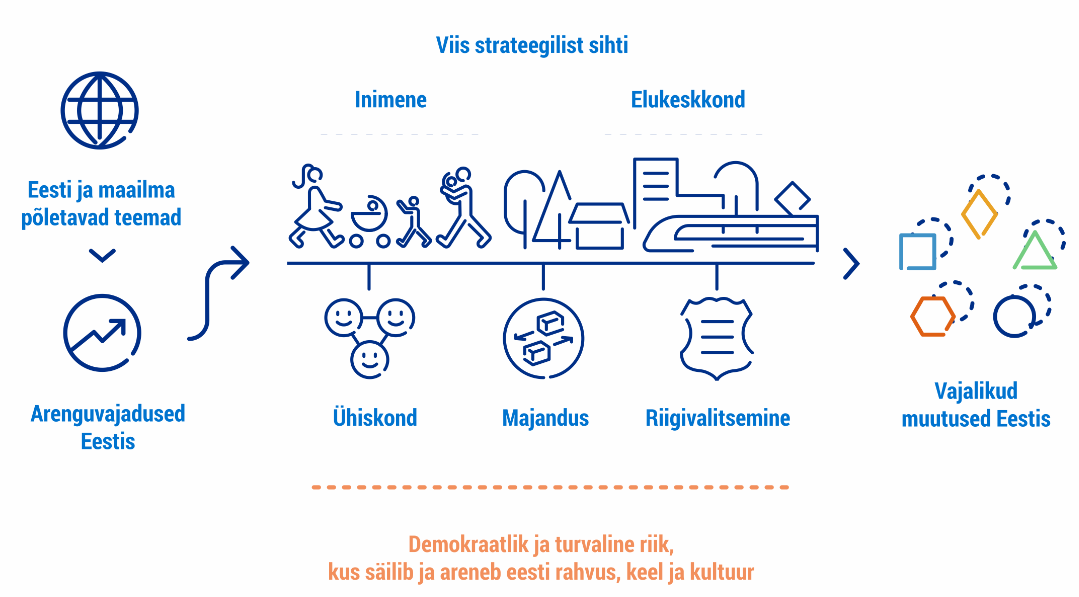 Eesti 2035
PÕKA 2030
ÜPP strateegiakava 2023-2027, EMKVF
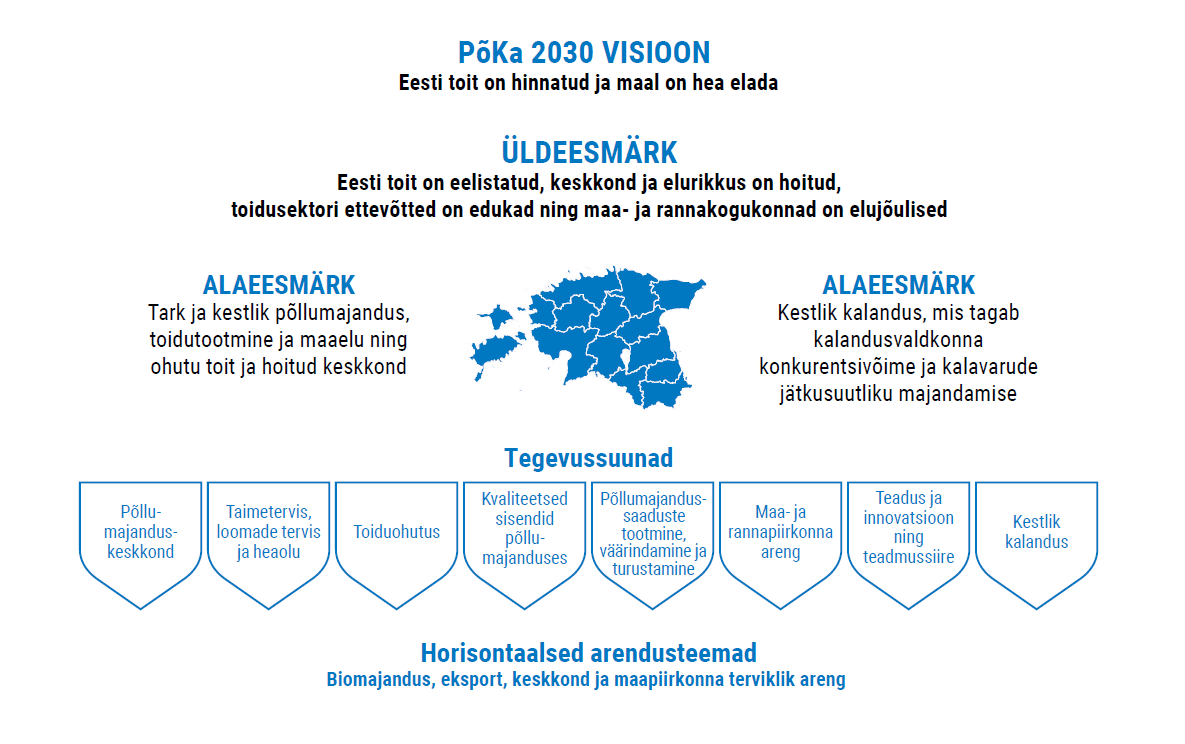 Maa- ja ruumiloome programm 2025-2028
Rohepöörde  tegevusplaan 2025
Talust taldrikuni (Farm to Fork), Fit55 jt KOM algatused
Asutuste arengukavad ning teekaardid
[Speaker Notes: Valik arengukavadest, eeskätt neist, mis enim mõjutavad. Kalandus+ÜPP suurim EL ülene poliitika ja kuna siseturu toimimiseks ka TO vastastikusel tunnustamisel, siis meil suhteliselt suurem EL mõju meie „ärile“ ning erinevatele KOM algatustele, mis on valdkonnale kohustuslikud ning piiravad meie autonoomiat oma „äri“ ülesehitamisel. Seetõttu on meil võrreldes teiste VAdega ilmselt suhteliselt rohkem normatiivseid kohustusi. Nt tuleb EU tasemel kohustus tagada Teadmussiirde tegevused sektorile.
EMKVF - Euroopa Merendus-, Kalandus- ja Vesiviljelusfond]
KESTLIK TOIDUTOOTMINE
Vabariigi  Valitsuse rohetegevuskava üldised valdkonnad (9tk)
Energeetika, Kliima, Ruumiplaneerimine, Elurikkus, Transport ja liikuvus, Toidusüsteemid, Rohemajandus, 
Ringmajandus ja jäätmed, Riigivalitsemine. 

ReM vastutusalas on „Kestlikud toidusüsteemid“ 3 peateemaga, kokku 30 ülesandega 

KESKKONNA- JA KLIIMAEESMÄRKE TOETAV  PÕLLUMAJANDUS
Taastav põllumajandus
Põllumuldade elurikkus ja seiresüsteem
Põllumajandusmaastike mitmekesisuse suurendamine
Loomakasvatuse KHG ja ammoniaagi heitekoguse vähendamine
KHG inventuuri metoodikate arendus põllumajanduses
Antimikrobiootikumide kasutuse vähendamine ja loome heaolu ja tervise parandamine

ROHEÜLEMINEKUT TOETAV DIGIÜLEMINEK PÕLLUMAJANDUSES
Kestlikke toidusüsteeme toetavate digiteenuste  (nt. väetussoovitused, toidutootmise rohefoor) ja  selle eelduseks olev suurandmete arendamise projekt.
Keskse e-põlluraamatu loomine
Farmitarkvarade liidestuse analüüsi ja liidestuste loomise projekt
Pinnaseiresüsteemi loomine
 
TOIDUJULGEOLEK JA TOIMEPIDEVUS
Toiduainetööstuse ja põllumajandustootjate investeeringute toetamine
Tarbijate ja toidukäitlejate teadlikkuse tõstmine
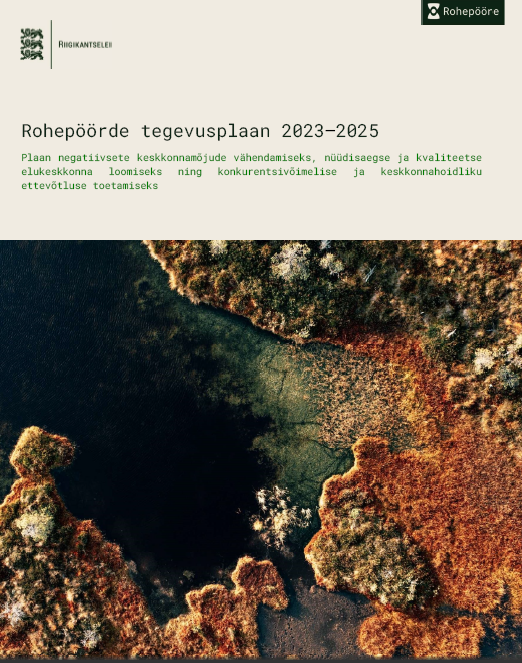 [Speaker Notes: Näide, kus aastaga kokku pandud 2aastases tegevusplaanis on meil üle 30 ülesande, mis nõuavad nii digimuutuseid kui keskkonnahoidu ent ei tohi kahjustada konkurentsivõimet. Ehk kestliku toidutoomise lahenduse leidmine ongi meie „core business“]
MEIE ÄRI: TAGADA TOIDUJULGEOLEK AINA KARMISTUVATE KESKKONNANÕUETE TINGIMUSTES
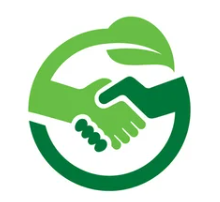 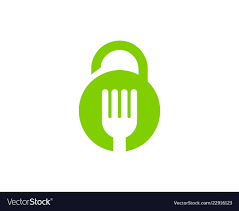 [Speaker Notes: Kogu meie ja meie sektori „äri“ põhiline väljakutse seisneb selles,  kuidas tagada Toidujulgeolek aina karmistuvates keskkonnanõuetes ja ka –ootustes, tagades mh ka konkurentsivõime säilitamine. Kuna meie toetused alla EU keskmise, siis meie lahendused peavad olema eriti mõjusad, et kaotada ära konkurentsivõimele negatiivselt mõju informatsiooni ning teadmuse asümmeetria, meil on eksimisruumi vähem võrreldes „vana Euroopaga“. Lisaks on ristmõjud, mida erinevad EU algatused ei arvesta, st et vähema taimekaitsekoguse alternatiiv on rohkem künda, kuid see paiskab atmosfääri jälle rohkem CO2.

PRIAlt:
Teadmusteenused (rohefoor, suurandmete projekti raames loodavad teenused)
- Otsene seos „Eesti 2035“ arengustrateegiaga.
Kestliku toidusüsteemi arendamisel on lähiaastatel kõige olulisem toidujulgeoleku tagamine viisil, mis vähendab samal ajal põllumajanduse kasvuhoonegaaside (KHG) heidet ja keskkonnamõju. Rohefoor on kestliku toidusüsteemi üks komponent, millega püütakse eesmärgini jõuda.
 - Loodavad teenused panustavad strateegia „Talust Taldrikusse“ eesmärkidesse, mis on suunatud rohe-kliimaeesmärgi täitmisse, tuues kaasa kohustuse toota vähemaga (vähem väetist, vähem maad jms) sama palju või rohkem.]
TOIDUJULGEOLEKU DIGIPÖÖRDE PANUS PERSONAALSE RIIGI KONSEPTSIOONI
Meie üheks strateegiliseks eesmärgiks on teadmusteenuste pakkumine, selleks on algatud järgmised projektid:
Suurandmete projekt, alates 2024. aastast pakume personaliseeritud teenuseid soovituskalkulaatoreid ePõlluraamatu vahendusel (väetussoovitus, NPK bilans, huumusbilanss, mullaproovide tulemuste vaatamine jms.)
Rohefoori projekti raames arendatavad erinevad kestlikkuse näitajad ja soovituskalkulaatorid 
Osaleme üleriigilistes projektides (MKM digivärav, reaalajamajandus), mille eesmärgiks on meie klientidele pakkuda personaliseeritud erinevaid teenuseid
Teenuste laialdane ligipääs – alates 2023. aastast esimene äpi lahendusega teenus
Samuti on meie üheks strateegiliseks eesmärgiks pakkuda erinevaid toetusI proaktiivselt
[Speaker Notes: Selgitus:
Palume välja tuua kuidas digipööre seostub personaalse riigi kontseptsiooniga, sh tuues välja millised digipöörde tegevused ja kuidas panustavad personaalse riigi eesmärkide realiseerimisse. (https://mkm.ee/personaalneriik)]
TOIDUJULGEOLEKU DIGIPÖÖRE ja TEHISINTELLEKT (TI)
Alustatud tehisintellekti arendamisega pindalatoetuste raames pinnaseire rakendamiseks, kus see on kohutuslik komponent EK õigusaktide alusel (esitatud õigusaktide LT taotlus). 
Oleme värvanud AI süsteemianalüütiku tehisintellekti protsessi arendamiseks ja leidmaks võimalusi selle rakendamiseks.
2024. aastal oleme alustanud inno-sprindiga analüüsimaks tehisintellekti kasutamise võimalusi arengutoetuste valdkonnas (esitatud A4), 2025. aastal soovime alustada arendusprojektiga
PRIA osaleb aktiivselt erinevate tehisintellektiga seotud töötubades / koolitustel , koostöö AI & Robotics Estoniaga (AIRE)
TOIDUJULGEOLEKU DIGIPÖÖRDEGA SEOTUD OSAPOOLED
Digipöörde koordineerija: Regionaal- ja Põllumajandusministeerium
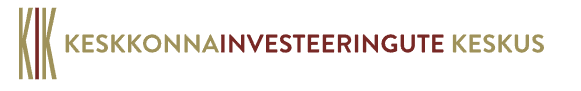 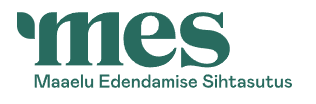 Sisulised digipöördesse panustajad
Regionaal- ja Põllumajandusministeerium  
Põllumajandus- ja Toiduamet
PRIA
LABRIS
METK
MES
KIK
Maa-amet
Kaasatud asutused
MKM
RIA
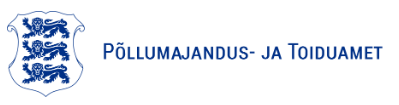 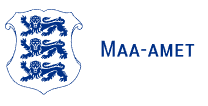 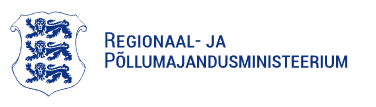 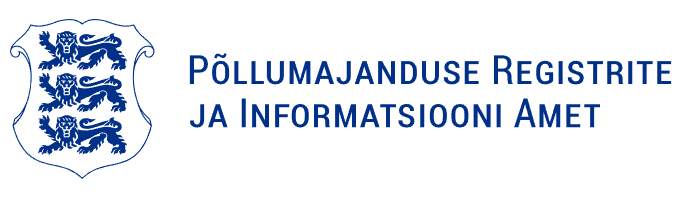 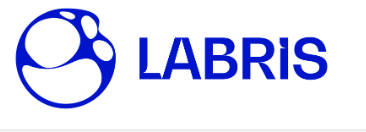 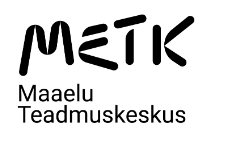 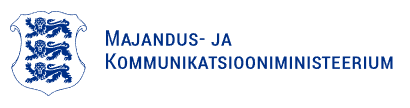 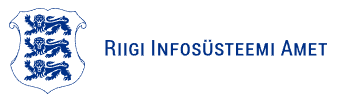 * Kõik sisuliselt panustavad asutused on kaasas!
[Speaker Notes: MKM hindab:
Kas on kaardistatud kõik võimalikud digipöörde osapooled, kes rahaliselt, inimestega või muul moel on vajalikud valdkonna digipöörde ellu viimisel?

Skaala: 
1- Osapooled ei ole kaardistatud
2- Minimaalselt on osapooled välja toodud 
3- Pooled osapooled on välja toodud 
4- Enamus osapooli on kaardistatud 
5- Kõik osapooled on kaardistatud

MKM hindab:
Kas digipöörde plaani panustajad on kinnitanud osaleda digipöördes (ressurss, inimesed, aeg, tahe)?

Skaala: 
1- Ühtegi kinnitust ei ole
2- Kinnitused on ebaselged ja minimaalsed 
3- Kuni poolte panustajate kinnitused on olemas 
4- Enamus osapooltel on kinnitused. 
5- Kõik osapooled on kinnitanud kirjalikult ja selgelt, et nad panustavad digipöördesse]
VALDKONNA ARENGU JUHTIMISMUDEL JA ROLLID
Maa- ja ruumipoliitika strateegiline juhtimine eraldi Ruumiinfo digipöörde slaididel
Rahastus
Poliitika kujundamine
Valdkondlikud eesmärgid
Prioriseerimine
IT Nõukogu
REM
Ministrite nõukogu
Digipöörde koordineerimine
Arenduste vedamine Prioriseerimine
Tööde koordineerimine ja koostöö 
IKT teenuse pakkumiseks
REM IT osakond
Arenduste vedamine Prioriseerimine
PRIA
#ReMIT #2026
KEMIT
partner
Partner + klient ja teenuse pakkuja
klient ja teenuse pakkuja
klient ja teenuse pakkuja
klient ja teenuse pakkuja
Maa-amet (MARU)
LABRIS
MES
PTA
METK
Digipöörde arenduste elluviimine
Teenuste ajakohastamine
Digipöörde arenduste elluviimine
Teenuste ajakohastamine
Digipöörde arenduste elluviimine
Teenuste ajakohastamine
EPJ
VA asutused oma IT ja eesmärkidega ning teevad koostööd VA’s laiema pildi eesmärkide saavutamiseks
IKT teenuse pakkuja– Tarkvara arenduste tellimine, koordineerimine, süsteemide majutus, rahastuse leidmine, ATK teenus, infoturve jms
Äri poole esindaja – tooteomanik, peakasutaja, äriline vajadus ja teadmised
[Speaker Notes: Skeemil on hetke olukord, mis sõltuvalt osast on veel väljatöötamisel ja osati töös. Asutused ei suuda veel liiga hästi kanda äripoole tellija rolli. IT nõukogu, mis VA’s sai digipöörde raames uuesti käima tõmmatud loksub oma töökorralduselt veel paika.

NB: MEISi arenduste muudatuse juhtimise plaan eraldi MEISi slaidide juures

Selgitus: 
Visualiseerida valdkonna arengu juhtimiskorraldus ja erinevate tasandite peamised rollid, sh digipöörde elluviimise vaates. Märkida juurde, kas protsess on välja töötamisel, juurutatakse või on juba töös.

MKM hindab:
Kas on läbi mõeldud muudatuste juhtimismudel digipöörde ellu viimiseks?

1- Muudatuste juhtimismudel on läbi mõtlemata 
2- Muudatuste juhtimismudel on minimaalselt läbi mõeldud 
3- Muudatuste juhtimismudel on osaliselt läbi mõeldud 
4- Muudatuste juhtimismudel on eeskujulikult läbi mõeldud, aga ei ole juurutustegevusi 
5- Muudatuste juhtimismudel on eeskujulikult läbi mõeldud ning tehtud või tehakse juba konkreetseid samme selle juurutamiseks (või on juba juurutatud)]
VALDKONNA DIGIPÖÖRDE TEEKAARDI PIKEM VAADE
Töös projekt, millel on olemas rahastus ja teada eelarve (lisada eelarve).
 Välja tuua ka rahastamisallikas (B- baaseelarve; SF- struktuurfond; M-muu fondi vms rahastamine)
Planeerimisel projekt, millel on idee ja plaan ning rahastusallikas.
 Lisada planeeritav rahastamisallikas (B- baaseelarve; SF- struktuurfond; M-muu fondi vms rahastamine)
Ootel projekt, mis on küps, läbi mõeldud ja sellele taotletakse rahastust. 
Lisada ka planeeritav rahastamisallikas (B- baaseelarve; SF- struktuurfond; M-muu fondi vms rahastamine)
[Speaker Notes: MKM hindab:
Kas digipöörde teekaart  on vastavalt digipöörde visioonile läbi mõeldud? 

"Olemas peab olema ka esmane teekaart, kus on läbi mõeldud esmane ajakava ja tegevused vähemalt 4 aasta jooksul.1- Teekaart ei vasta visioonile ja puudub selge plaan2- Teekaart ei vasta visioonile, aga on olemas üldine plaan3- Teekaart vastab visioonile ja on olemas üldine plaan4- Teekaart vastab visioonile, aga plaan ei ole täiuslik5- Teekaart vastab visioonile ja plaan on detailse infoga"]
Toidujulgeoleku digipööre: 2023-2028 (56.4M  kogu maksumus; 11.4M olemasolev; 20.7 RES lisa vajadus; 24.3 SF / taotlus 2025 lõpuni:2,03M (uued)
[Speaker Notes: A4 katab erinevaid küsimusi VA Digipöörde hindamisleht failis.]
TOIDUJULGEOLEKU DIGIPÖÖRDE VÄÄRTUSPAKKUMINE TULEMUSMÕÕDIKUTEGA
MEISi arenduste tulemusel vähenevad märkimisväärselt paberil menetlused PTAs Teenuse osutamise kulud vähenevad ca 625 000 Eurot aastas (vt slaid 30).
Parandame küberturvalisust  ärikriitilistes infosüstemides taakvarast vabanemisega (Angulari uuendused)
TAKSi ärianalüüs loob eeldused PRIA keskse ja rahaliselt mahukaima äriteenuse (pindalatoetuste maksmine) jätkusuutliku maksmise läbi uue infosüsteemi arendamise (taakvara aastast 2003)
Tagatud on strateegia „Talust taldrikule” eesmärk  vähendada esmatootmise keskkonna- ja kliimamõju, tagades samal ajal põllumeestele õiglane majanduslik tulu (piisav sektori konkurentsivõime)
Eesti riigi toidujulgeoleku olukord muutuvates keskkonnatingimustes ja EL võetud eesmärkide tingimustes on pidevalt andmepõhiselt seiratav ning isevarustuseks vajaliku taseme tagamiseks on olemas piisav andmestik, mis võimaldab kriise ennetada ja/või nendesse kiirelt sekkuda (võimalik teha kiiresti otsuseid)
Roheüleminekuga kaasnevad kohustused on teadvustatud, nende tagamiseks on olemas andmed ning toimub pidev seiramine sihttasemete saavutamise osas
ÜPP strateegiakava tulemusliku rakendamise tulemusena on Eestisse toodud enam kui 1,6 miljardit eurot toetusraha.
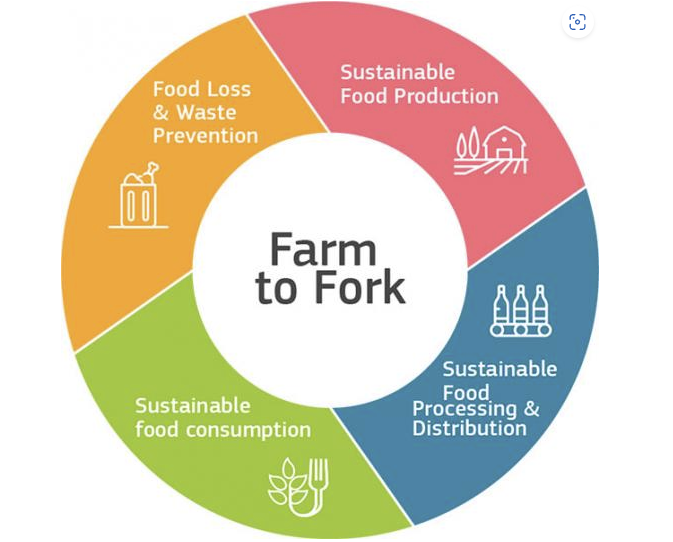 [Speaker Notes: Arvulisi mõõdikuid tuleb  Talust taldrikule strateegiast.
NB: Detailsemaid numbrilisi väärtuspakkumisi leiab ka iga projekti tutvustuse alt eraldi


Selgitus: Palume numbriliselt välja tuua väärtuspakkumine, mis läheb inimeste/kasutajate eludes paremaks suhtluses riigiga võrreldes hetkeolukorraga ja tuleviku visiooniga. Samuti välja tuua, milliste mõõdikute alusel seda mõõdetakse ning ollakse kindlad, et kui see investeering tehakse, siis tuleviku numbriline tulemus saavutatakse. Numbriline mõõdik ei pea olema ainult tasuvusanalüüsi ja eelarve põhjal tehtud vaid arvestada võib ka teisi mõõdikuid, nt rahulolu, aeg, turvalisus, KPI-d jne.

MKM hindab:
1- Pole väärtuspakkumist ega numbreid juures 2- On väärtuspakkumine ja numbreid pole ning riigiline rahaline kokkuhoid puudub3- On väärtuspakkumine, aga numbrid on ebaselged või negatiivse trendiga ning riigile rahaline kokkuhoid puudub4- On väärtuspakkumine ja numbrid olemas, aga riigile rahaline kokkuhoid puudub5- On olemas numbriline väärtuspakkumine, sh põhjalik tasuvusanalüüs koos kokkuhoitavate numbritega

MKM hindab:
Riigile tekib täiendav tuluvoog.
1 - puudub täielikult; 
2 - vähesel määral ; 
3 - riigile tekib täiendav tuluvoog

MKM hindab: 
1 - ekspordi-investeeringu lisamaht eraettevõtlusest puudub 2 - ekspordi-investeeringu lisamaht eraettevõtluses on vähemalt võrdne riigipoolse investeeringu suurusega 3 - ekspordi-investeeringu lisamaht eraettevõtluses on vähemalt 2x suurem riigipoolse investeeringu mahust 4 - ekspordi-investeeringu lisamaht eraettevõtluses on vähemalt 4x suurem riigipoolse investeeringu mahust 5 - ekspordi-investeeringu lisamaht eraettevõtluses on vähemalt 5x suurem riigipoolse investeeringu mahust]
VALITSEMISALA DIGIPÖÖRDE SAAVUTUSED 2023
PTA Menetlusinfosüsteem (MEIS) – platvorm esimeste teenusega lives. (Antibiootikumid/vaktsiinid)
LABRISe ärianalüüs digipöörde arenduste eelduseks tehtud
Pinnaseiresüsteem - > seniselt 5% kontrollilt, teostame 100% taotluste kontrolli
Meie süsteemid on valmis pindalapõhiste uue perioodi meetmete menetlemiseks
PRIAs on loodud esimene äpp 
EDKR esimene rakendusaasta oli edukas -> fookuses süsteemi parendamistööd
E-Põlluraamatu MVP on realiseeritud ja valmis kasutamiseks
Suurandmete esimesed teenused on lives
Toetuste menetlussüsteemid on hooldatud ja vastavad turvanõuetele
MESile on loodud e-teenuste keskkond vastavalt tellimusele
Loomade ja põldude andmete taksonoomiate 1. versioon said loodud ja kinnitatud, x-tee teenuse prototüüp karjahaldustarkvaradest ePriasse andmete edastamiseks 
Alustasime eelprojektidega taakvara vähendamiseks -> TAKS aastast 2003, CCS aastast 2006 => riskid realiseerusid juba 2023.aastal
2023 tegevuskava värbamised 2/3 osas tehtud
[Speaker Notes: Selgitus:
Millised olid 2023 aastal valitsemisala digipöörde peamised tegevused ja saavutused?]
VALDKONNA DIGIPÖÖRDE LÜHIAJALINE VAADE (KUNI 2025 lõpuni)
2023 tegevuskavas kinnitatud tegevused
VALDKONNA DIGIPÖÖRDE LÜHIAJALINE VAADE 2025 LÕPUNI (1):
2024 alustatud tegevuskava
Taotleme praegu (kevad 2024)
VALDKONNA DIGIPÖÖRDE LÜHIAJALINE VAADE 2025 LÕPUNI (2):
Infotehnoloogiliste lahenduste väljatöötamine ja arendamine
2024 alustatud tegevuskava
Projekt valmis taotlemiseks 2024 +
Taotleme praegu (kevad 2024)
VALDKONNA DIGIPÖÖRDE LÜHIAJALINE VAADE 2025 LÕPUNI (3):
Kadumisriskiga klientidega seonduvate riskide maandus,
SF: 140 362€
Kliendihaldussüsteemi arendamine,
SF: 198 000€
Hetkeolukord - 2017-2023 on PRIAs lootusetuks kantud 256 klienti, kellest pankrotistunud võlgnike arv on 56 ja äriregistrist kustutatud on 184 võlgnikku. Vaja luua protsess ja tehniline lahendus kadumisriskiga klientidega tegelemiseks ning raskustes olevate klientide kontrollimiseks. Kontrolli keerukuse ja mahukuse tõttu ei ole reaalne seda käsitsi teostada. 
Tulemus – Loome automaatse kontrolliprotsess klientide riskide hindamiseks ja skoorimiseks ning lepitakse kokku selge protsess kadumisriskiga klientidega tegelemiseks. Vähendame kadumisriskiga klientidest tekkivat finants kahju.
Oht, kui ei realiseeru – Püsib finantsiline kadu tulenevalt kadumisriskiga klientidest ning vähesest võimekusest tegelda raskustes olevate klientidega.
Personal – Tarvis 0.5 koormusega ärianalüütikut ning 0.5 koormusega süsteemianalüütikut
Hetkeolukord - Kliendiga toimuvate kontaktide registreerimine ei ole ühtselt korraldatud ning puudub ühtne kliendikontaktide administreerimine ja talletamine.
Puuduliku administreerimise tõttu ei osata kliendile piisavat infot (teenindaja ei tea, kes ja mis teemal on varem kliendiga suhelnud, milliseid dokumente talle saadetud jne) anda ja seda temalt saada, pole võimalik analüüsida küsimust tekitavaid probleeme, teha ennetustööd korduvate vigade ära hoidmisel või mitmekordsete andmete küsimisel (vajalikud andmed on PRIAs olemas, kuid kliendiga suhtleja ei tea seda). Samuti puuduvad andmed selle kohta, mis infot kliendile kontakti käigus anti. Puudub tagasiside süsteem, puudub klienditoimik, ühtne teenuskaardisüsteem. 
 Tulemus -  Loodud on kliendihaldus toetav töökorraldus sh toetav struktuur. Tekib ühte terviklik klienditoimik, teame ja tunneme klienti ja võimalus pakkuda talle sobivaid ja proaktiivseid teenuseid. Arendatud ja juurutatud CRM süsteem (analüüsitulemusel selgub kas soetatakse karbitarkvara või arendatakse eraldi moodul)
Oht, kui ei realiseeru – Suurem halduskoormus ja vähem rahul olev klient
Personal – Omade jõududega + väline partner
Hetkeolukord - MAK 2014-2020 perioodil loodi nõuded, mis lähtusid matemaatilistest valemitest ja mida sai hinnata läbi IT süsteemi ühe nupuvajutusega. ÜPP 2023-2027 periood on toonud sisust lähtuvad subjektiivsed nõuded, mille läbitöötamine võtab kordades rohkem aega ja inimressurssi. 
Tulemus - Projekt on edukas kui kratt on välja arendatud ja integreeritud neljas erinevas toetusmeetmes perioodil 2025. teine pool kuni 2026. aasta esimene pool.
Oht, kui ei realiseeru  - Tuleb arendada uued kontrollimise lahendused keerukamate nõuete jaoks ilma TI’ita 
Personal – Soov värvata 1 liige: projektijuht – analüütik
Hetkeolukord-  Pindalatoetuste klientidel (ca 14 000 tk) puudub ülevaade oma põldudele kehtivate nõuete kohta seiresüsteemi tulemustest. See tingib suure halduskoormuse kliendile kui ka menetlejale ja piirab ennetavate mõjude rakendamist. Seire süsteem on oma olemusest ennetav mitte kliendile karistav süsteem. Täna on loodud MVP lahendus, arenduse tulemus on automatiseeritud kliendikeskne ja proaktiivne lahendus. 
Tulemus – Kliendil on terviklik ja online ülevaade oma põldude seiretulemuste (nt. nõue = niitmine seiretulemus on ok) kohta. Klient saab alustada vajalikke toiminguid kliendiportaalis (nt. seiresüsteemi tulemus on avastatud  vale kultuur, tekib kliendidel võimalus kultuur korrigeerida ilma sanktsioonideta). 
Oht, kui ei realiseeru – Suurem halduskoormus klientidele ja PRIAle
Personal – Omade jõududega + arenduspartner
Krati integratsioon asutusse, 
SF: 208 184€
Pinnaseire süsteemi kliendivaate loomine, 
SF: 104 400€
Infotehnoloogiliste lahenduste väljatöötamine ja arendamine
Krativäeline riik
PTA teenuste MEISi arendamise ajakava plaan
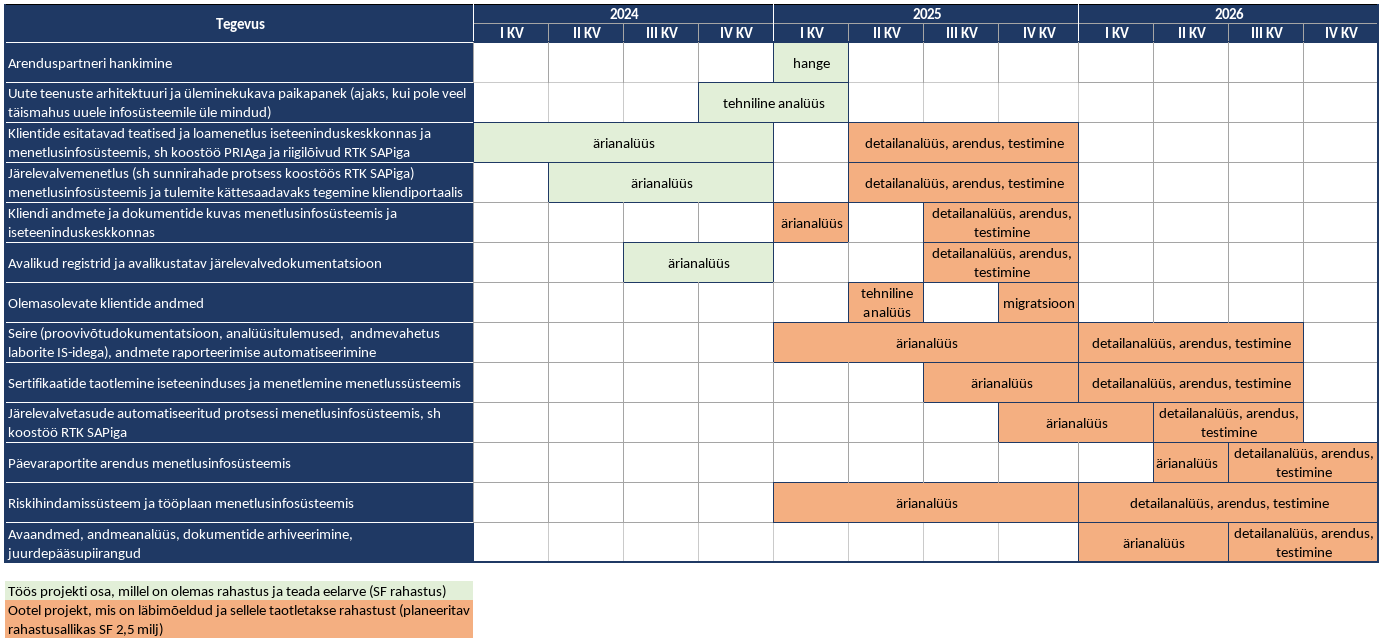 PTA TEENUSTE MEISi ÜLEVIIMISE ARENDUSTE JA MUUDATUSTE JUHTIMINE
Muudatuste juhtimine
Projektimeeskond
Teenuste arendusjuht – vastutab teenuste ühtlustamise eest, et nad oleksid valdkonnaülesed (PTA)
Jurist - ühtne haldusmenetlusprotsessi kujundamine (PTA)
Ärianalüütik - teenuste AS-IS ja TO-BE vaadete koostamine (PTA)
Andmekaitsespetsialist - vastutab andmekaitse eest (PTA)
PMAISi, JVISi, KIRi tooteomanikud – toetavad teenuste üleviimist (ReM, PTA)
Projektijuht – tööde koordineerimine, arenduspartneriga suhtlust (ReM)
Süsteemihaldur – toetavad teenuste üleviimist (ReM)
Tarkvara arhitekt – arhitektuurilised otsused ja kvaliteet (ReM)
Infoturbejuht – kontrollib arendatud lahenduste vastavust infoturbenõuetele (ReM)
Arenduste valdkonnajuht – jälgib heade arenduspraktikate rakendamist ja optimaalsete lahenduste leidmist (ReM)
Kommunikatsioonispetsialist – kommunikatsiooniplaani + elluviimine (PTA) 
Sisuvaldkondade esindajad – tagavad valdkonda puudutava ärilise sisendi. Toetavad teenuste arendusjuhti valdkonna üleste teenuste juurutamisel. Vastutavad sisulise testimise ja tarkvara kasutuselevõtu järgse juurutamise toe eest. (PTA)
Muudatuste sponsor – PTA peadirektor (PTA) aktiivne toetus ja osalemine, visiooni kommunikeerimine, laiaplaaniliste ja kõrgetasemeliste otsuste tegemine
Muudatuste juht – Strateegilise planeerimise ja analüüsi osakonna juht - lahenduste omaksvõtu ja kasutamise toetamine, muudatuste inimliku poole juhtimine, inimeste kaasamine – pühendumise ja huvi tekitamine
Muudatuse projektijuht – MEISi tooteomanik (PTA) - muudatuse juhtimine skoobis, eelarves ja ajaraamis ning teeb jooksvalt igapäevaseid otsuseid seoses tarkvara funktsionaalsuste ja lahenduste loomise ja toimivusega, muudatuse edukuse testimine , tarkvaraga seonduv muudatuse juurutamine
[Speaker Notes: MKM hindab:
Kas on kaardistatud kõik võimalikud digipöörde osapooled, kes rahaliselt, inimestega või muul moel on vajalikud valdkonna digipöörde ellu viimisel?

Skaala: 
1- Osapooled ei ole kaardistatud
2- Minimaalselt on osapooled välja toodud 
3- Pooled osapooled on välja toodud 
4- Enamus osapooli on kaardistatud 
5- Kõik osapooled on kaardistatud

MKM hindab:
Kas digipöörde plaani panustajad on kinnitanud osaleda digipöördes (ressurss, inimesed, aeg, tahe)?

Skaala: 
1- Ühtegi kinnitust ei ole
2- Kinnitused on ebaselged ja minimaalsed 
3- Kuni poolte panustajate kinnitused on olemas 
4- Enamus osapooltel on kinnitused. 
5- Kõik osapooled on kinnitanud kirjalikult ja selgelt, et nad panustavad digipöördesse]
PTA JÄRELVALVE KOKKUHOID UUE INFOSÜSTEEMIGA MEIS
KRATI INTEGRATSIOON PRIA MENETLUSPROTSESSIDESSE
Probleem: Uue perioodi meetmete nõuete kontroll on ajamahukas ja keeruline ning ei ole võimalik kasutada eelmise perioodi automaatseid lahendusi. 

Eesmärk: PRIA haldusotsustes ja toimingitus tehisintellekti kasutusele võtmine ning selleks vajaliku õigusliku analüüsi läbiviimine ja praktika kujundamine. Piloodiks on äriplaanide ja finanstprognooside analüüs AI abil (koostöös Leedu Maksegentuuriga).

Tulemus ja tasuvusanalüüs: 
Majanduslik võit = Tulu 1 315 589 eurot – Investeering 376 188 eurot = 1 miljon!
Ca 1 900 investeeringutaotlust võimalik menetleda AI abil
Ajakulu äriplaani, finnatsprognoosi, innovatsiooni ja rohepöördega seotud nõuete mentlemisel ca 20 tundi  * 1 900 taotlust = ca 40 000 töötundi ehk 28 lisainimest on võiamalik jätta lisaks värbamata!
Ca 1,3 milj eurot lisa tööjõukulu hoiab riik kokku!
Kliendi võit = Läbi lühema taotluste hindamisperioodi, on võimalik kliendil alustada oma projekti elluviimist varem (nt kui 10 miljonit eurot 3 kuud kiiremini majandusse suunata annab 2% aastase inflatsiooni juures võitu 50 000 eurot)

Panus Arengukvadesse ja Strateegiatesse:
Digiriigi arengukava – Krativäeline riik
Tehisintellekti tegevuskava 2024 – 2026
PRIA Arengukava
MARURUUMIINFODIGIPÖÖRERuumiandmeteenused kvaliteetse elukeskkonna ja regionaalarengu tagamiseks
[Speaker Notes: Eesti elu alus! Tegemist riigi kesksete teenustega, mida kasutavad kõik valitsemisalad!]
RUUMIINFO DIGIPÖÖRE EESMÄRK
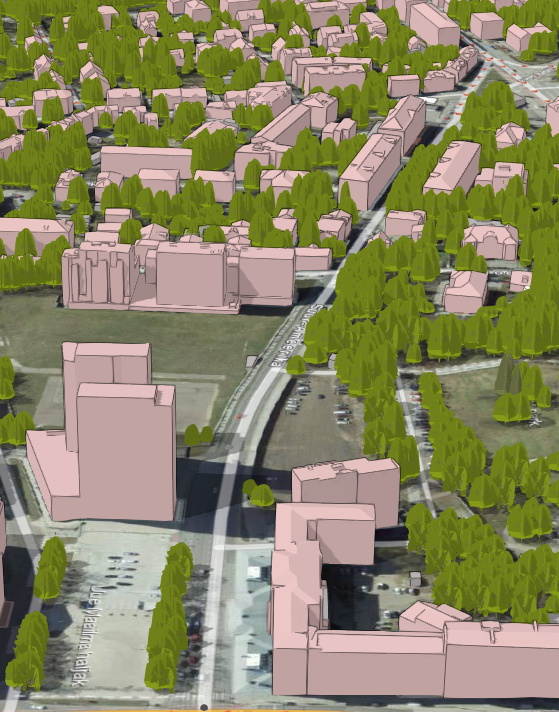 Mõttelaadi pööre 2D kaardilahendustest tehisintellekti ja 3D digitaalsete kaksikuteni

Kaasaegsete 2D ja 3D maa- ja ruumiandmete ja -teenuste tagamine kvaliteetse elukeskkonna ja regionaalarengu toetamiseks.
MARU DIGIPÖÖRDE ÜLEVAADE
MA/ Ruumiinfo 3D-pööre reaalaja digitaalkaksikute võimaldamiseks RI-3D 8,8M (sellest 2,3M palgad) / 18 kuu taotlus: 900 000€ 
MA/ Aadresside ja kohanimede süsteemi arendamine AKS 7,08  / 725 000€
MA/ Kaugseire klastri arendamine KASK 13,185 M (5,39M olemas) / 360 000 €
MA/ Maatoimingu platvormi teenuste täiendamine MTP 2,89M / 710 000 €
PTA/ Maaparandussüsteemi IS arendamine MAPIS 0,925M / 125 000€
Klim/ E-ehituse platvormi arendamine E-EP 10,25M (6,45M olemas) / 200 000€
REM/ Planeeringute menetlemise infosüsteemi arendused PLANIS 3,15 M (1,65M olemas)/ 0€ 
REM/ Liikuvusteenuste andmekeskus 1,3M (1,3M)/ 0
Kõik kokku: 
2024-2029: 44,985M / sellest 18 kuu taotlus: 3,02 M€
SEOTUD OSAPOOLED
Digipöörde koordineerija: Regionaal- ja Põllumajandusministeerium  
Sisulised digipöördesse panustajad: Maa-amet; Kliimaministeerium; Põllumajandus- ja Toiduamet; KeMIT; Maa- ja ruumiamet
Kaasatud asutused: Majandus- ja Kommunikatsiooniministeerium; Rahandusministeerium, RMIT
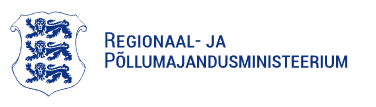 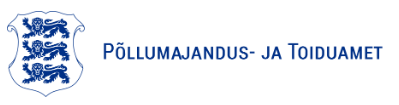 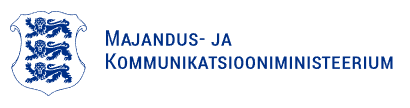 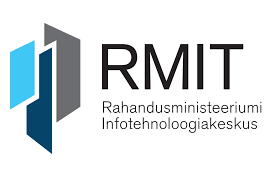 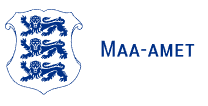 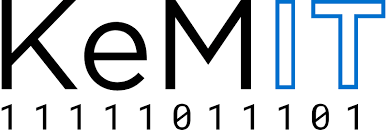 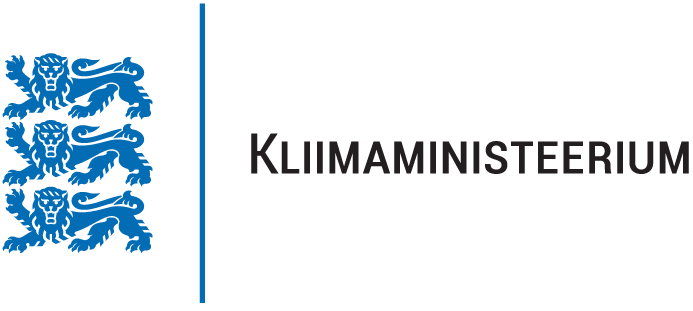 [Speaker Notes: MKM hindab:
Kas on kaardistatud kõik võimalikud digipöörde osapooled, kes rahaliselt, inimestega või muul moel on vajalikud valdkonna digipöörde ellu viimisel?

Skaala: 
1- Osapooled ei ole kaardistatud
2- Minimaalselt on osapooled välja toodud 
3- Pooled osapooled on välja toodud 
4- Enamus osapooli on kaardistatud 
5- Kõik osapooled on kaardistatud

MKM hindab:
Kas digipöörde plaani panustajad on kinnitanud osaleda digipöördes (ressurss, inimesed, aeg, tahe)?

Skaala: 
1- Ühtegi kinnitust ei ole
2- Kinnitused on ebaselged ja minimaalsed 
3- Kuni poolte panustajate kinnitused on olemas 
4- Enamus osapooltel on kinnitused. 
5- Kõik osapooled on kinnitanud kirjalikult ja selgelt, et nad panustavad digipöördesse]
MAA-AMETI IT EELARVE 2024
MARU luuakse REM valitsusalasse. Üldandmed on REM digipöördes. 
Maa-ameti  IT rahastamine käib läbi KEMIT-i 
Investeeringud 2024: 650 000€ (RE),
KLIM Digipööre: 500 000€

Klim E-ehituse investeeringud 2024: 4,05M€
[Speaker Notes: Illustreeriv slaid VA hindamise tööriista küsimuste juurde:
Mis ulatuses on valitsemisala 2024.a IT eelarve täidetud?Mis ulatuses on valitsemisala 2024.a IT eelarve tööjõukulu (konto 50) lõikes täidetud?Mis ulatuses on valitsemisala 2024.a IT eelarve majandamiskulu (konto 55) lõikes täidetud?Mis ulatuses on valitsemisala 2024.a IT eelarve investeeringute (konto 15) lõikes täidetud?

Selgitus: 
Eelarve täitmine 2024 (KEMIT KLIM REM) ja 2025 (+MaRu) planeeritav eelarve.
Palume välja tuua allikatena riigieelarve, toetused, muud ning
kululiikidena investeeringud, majandamiskulud, tööjõukulud, toetused ja muud. 

Näidistabelid ja jooniste põhi Excelis „Detailsem plaan“ lehel „Ettekande arvutused“.]
MAA-AMETI PERSONAL
MARU luuakse REM valitsusalasse. Üldandmed on REM digipöördes. 
Maa-ameti IT-ga tagab KeMIT.
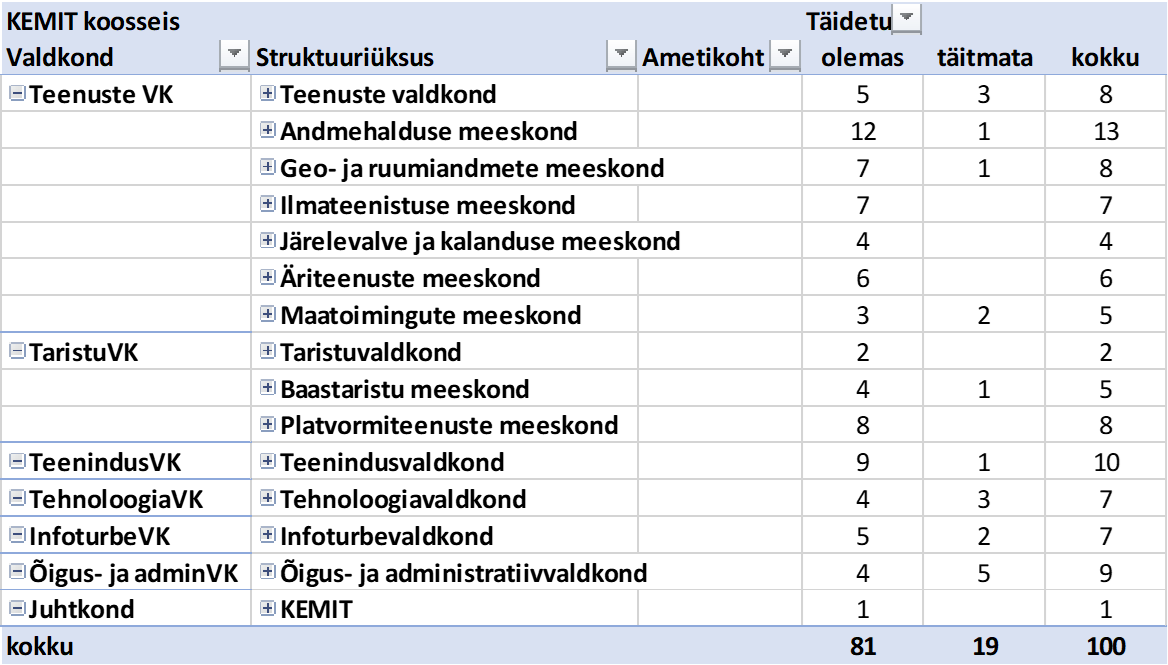 [Speaker Notes: KEMIT: Õigus- ja adminvaldkonnas täitmata kohti tõstame vastavalt vajadusele ringi mujale, neid ei plaanita täita tugispetsialistidega vms

MKM: Illustreeriv slaid VA hindamise tööriista küsimuste juurde:
  Mis ulatuses on valitsemisala üleselt täidetud IT töökohad? 
  Kui palju on valitsemisala üleselt täitmata IT töökohti? 
  IT personali muutus aastate lõikes.

Selgitus: 
Visualiseerida 2023 ja 2024 valitsemisala IT personal. 
Palju on täidetud IT personali ametikohti ja kui palju on vabasid ametikohti tööperede lõikes või ametinimetuste lõikes, kumb iganes on täpsem ja õigem.
Lisaks palume välja tuua IT personali muutus aastate lõikes.
Näidistabelid ja jooniste põhi Excelis „Detailsem plaan“ lehel „Ettekande arvutused“.]
MARU KOONDHINNANG VÕIMEKUSELE
Valitsemisala võimekus on koondhinnanguna  rahuldav
•Suhteliselt heal tasemel oleme teenuse juhtimise, kestlikkuse ja andmehalduse suundades
•Puudujääke aga on üldvõimekuse, küberturvalisuse ja arhitektuuri suundades
Andmekvaliteet on rahuldaval tasemel, digipööre on vajalik et see tase säilitada.
[Speaker Notes: Palume vastavalt „Digipöörde hindamisleht“ Excelis olevale VA hindamise tööriista checklistile anda koondhinnang VA võimekusele (punane, kollane, roheline). Vajadusel võib juurde lisada selgituse]
VALDKONNA DIGIPÖÖRDE STRATEEGILINE ÜLEVAADE
STRATEEGILISED ALUSED
Eesti 2035 tegevuskava: Ruum ja liikuvus. Kvaliteetse ruumiinfo (andmed ja teenused) on eeldus ühiskonna arengule igas valdkonnas, sh liikuvuse analüüsimisel, ruumilisel planeerimisel ja kitsaskohtade lahendamisel, samuti siseturvalisuse ning välisturvalisuse tagamisel.
Mõõdik: ligipääsetavuse näitaja – 2035 sihttase >33,1%
MaRu kontseptsioon, Maa- ja ruumiloome programm 2025–2028
MaRu loob uusi maa- ja ruumiplaanimise teenuseid Eesti inimestele, ettevõtetele ja asutustele: MaRu pakub laiemat vaadet, et tagada maa-, planeerimis-, ehitus- ja arhitektuuriteenuste sidusus. Teaduspõhine Eesti ja andmepõhised otsused: hästi toodetud ruumiandmed on oluline alus tarkade otsuste tegemisel.
Programmi tegevus – Ruumiandmete hõive, analüüsid ja kättesaadavaks tegemine 
Mõõdik: algtase 2023: 45, sihttase 2028: 80
Digiühiskonna arengukava MaRu digipööre panustab kõigis tegevustes kus on vaja asukoha infot, sh:  
Sündmuspõhised ja proaktiivsed teenused – tagame ruumiinfo analüüsideks ja ennustusteks;
Inimkeskne digiriik – võrdsete võimaluste tagamine kõigile, ligipääsetav ruumiinfo; 
Avatud innovatsioon ja krativäelisus – ruumiinfo kaasaegne kogumine, tootmine ja levitamine, uute tehnoloogiate rakendamine sh: objektide leitavus, planeerimine ja ehitus, maatoimingute tegemine ja maaparandus.
Ehituse pikk vaade 2035 ehitusvaldkonna digitaliseerimise teekaart
[Speaker Notes: MKM hindab:
Kas on selgelt välja toodud digipöörde seos valdkonna strateegiliste ja äriliste eesmärkidega?

Skaala: 
1- Digipööre ei vasta valdkonna strateegiale ning pole seotud äriliste eesmärkidega 
2- Digipööre vastab osaliselt valdkonna strateegiale, kuid pole seotud äriliste eesmärkidega 
3- Digipööre vastab osaliselt valdkonna strateegiale, ja on osaliselt seotud äriliste eesmärkidega
4- Digipööre vastab täielikult valdkonna strateegiale, kuid seos äriliste eesmärkidega on ebaselge 
5- Digipööre vastab täielikult valdkonna strateegiale ning on seotud selgelt äriliste eesmärkidega]
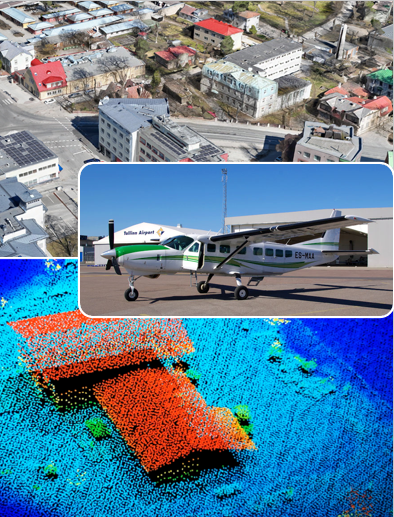 DIGIPÖÖRDE SISU
RUUMIANDMED -> RUUMIINFO  Targalt töödeldes saab andmekuhjast korrastatud ja kasulik kliendikeskne ruumiinfo. 
2D/3D suurandmete nüansirohkuse kasutuse keerukused lahendatakse keskselt: kaardirakendused, analüüsivahendid suurandmetele, tehisintellekt
Kuluefektiivsus, jätkusuutlikkus: kesksed lahendused
TEENUSED
Loodavad 2D/3D ruumiinfo kaardilahendused ja andmeteenused rahuldavad võimalikult paljusid kliente.
Vajaduse ja sündmuspõhine lähenemine igale kliendile.
TEHNILISED VAHENDID
Andmehõive: asukohainfo, aerokaamera, lidar, droonid, satelliidiandmed, mobiilpositsioneerimise- ja seireandmed
Arendatavad: tehisintellekti jt kaasaegsed tehnoloogiad.
[Speaker Notes: Ruumiinfo]
PANUS PERSONAALSE RIIGI KONTSEPTSIOONI
Kvaliteetne ruumiinfo võimaldab pakkuda:
Inimese elukaare ja nt ehitise elukaare sündmusteenused;
Personaalsed andmeteenused kinnistu, taristu jne igal ajahetkel;
Erasektori teenuseid kombinatsioonis avalike teenustega.
Tegevused 
Luuakse ühtne 2D/3D digitaalne kaksik, virtuaalreaalsus (sh RI-3D, KASK). 
Inimesele tuuakse ruumiinfo lihtsalt kasutatavalt kätte läbi grupeeritud kasutuslugude (sh E-EP, AKS, MTP, PLANIS, MAPIS).
Panustavad personaalse riigi eesmärkidesse: 1- inimkesksus; 2- ligipääsetavus; 3- proaktiivsus; 4-usaldusväärsus, läbipaistvus
PANUS TEHISINTELLEKTI (TI)
TI valge raamatu eesmärki: andmepõhisuse ja kestliku arengu tagamine. Andmete tegevuskavas: KASK – kaugseire klastiri loomine ja RI-3D Ruumiinfo 3D-pööre reaalaja digitaalkaksikute võimaldamiseks.
Tehtud: Päikeseparkide, hoonete, teede ja surnud puude tuvastamise esialgsed mudelid.
Kavas: Innovatsioonimeetme projekt: Süvaõppe kasutusvõimalused ruumiandmete hõivel. Tuvastame ortofotodelt: hooned, veekogud, korrused, uksed.
TI tegevusi on teinud: Maa-ametis geoinfo-, ruumiandmete ja fotogrammeetria osakond. Olemas targa tellija roll. Teostusse on vaja kaasata teadlased.
Koordineeriv roll tuleb tagada loodava MaRu struktuuris.
MARU JUHTIMISMUDEL
KLIM
REM
Digipöörde elluviimise tagamine
Digipöörde koordinaator
Tegevuste koordineerimine, sisuline juhtimine
Maa- amet
RI-3D, AKS, KASK, MTP
KLIM
E-EP
REM
PLANIS
REM/PTA
MAPIS
KLIM

KEMIT
Alates 2025 Maa- ja ruumiamet
IT alane teenindamine
DIGIPÖÖRDE MEESKOND
Juhtimistasand: REM
Sisuline juhtimine (digipöörde koordinaator): REM (digipöörde koordinaator); Maa-amet olemas 
IT juhtimine (sh IT-teenuste koordineerimine): KeMIT, osaliselt olemas 
Tehnoloogia: KeMITi tehnoloogiavaldkond, geoinfo valdkond, osaliselt olemas 
Turvalisus: 1. KeMIT infoturbevaldkond, olemas 2. REM infoturbejuht, olemas 
Olemasolev sisumeeskond / digipöörde tuumik: 
Geoinformaatika osakonna juhataja, andmeanalüütik (Maa-amet)
Aadressiandmete osakonna juhataja (Maa-amet) 
Katastri arendusosakonna juhataja (Maa-amet)
Ehitusvaldkond tooteomanik (Klim) 
Planeeringute valdkond tooteomanik (REM) 
Maaparanduse valdkond tootejuht (PTA)
[Speaker Notes: MKM hindab:
Kas on läbi mõeldud muudatuste juhtimismudel digipöörde ellu viimiseks?

1- Muudatuste juhtimismudel on läbi mõtlemata 
2- Muudatuste juhtimismudel on minimaalselt läbi mõeldud 
3- Muudatuste juhtimismudel on osaliselt läbi mõeldud 
4- Muudatuste juhtimismudel on eeskujulikult läbi mõeldud, aga ei ole juurutustegevusi 
5- Muudatuste juhtimismudel on eeskujulikult läbi mõeldud ning tehtud või tehakse juba konkreetseid samme selle juurutamiseks (või on juba juurutatud)]
ÜLDVAADE
RUUMIINFO DIGIPÖÖRE   2024-2029    PIKK PLAAN
[Speaker Notes: A4 katab erinevaid küsimusi VA Digipöörde hindamisleht failis.]
RUUMIINFO DIGIPÖÖRDE PIKK PLAAN: 2024-2029
RI-3D
AKS
KASK
MTP
MAPIS
E-EP
PLANIS
Liikuvus
[Speaker Notes: MKM hindab:
Kas digipöörde teekaart  on vastavalt digipöörde visioonile läbi mõeldud? 

"Olemas peab olema ka esmane teekaart, kus on läbi mõeldud esmane ajakava ja tegevused vähemalt 4 aasta jooksul.1- Teekaart ei vasta visioonile ja puudub selge plaan2- Teekaart ei vasta visioonile, aga on olemas üldine plaan3- Teekaart vastab visioonile ja on olemas üldine plaan4- Teekaart vastab visioonile, aga plaan ei ole täiuslik5- Teekaart vastab visioonile ja plaan on detailse infoga"]
VÄÄRTUSPAKKUMINE
Maa- ja ruumiloome programm 2025–2028 eesmärk: Kõikjal Eestis on meeldiv elukeskkond, konkurentsivõimeline ettevõtluskeskkond ning kättesaadavad kvaliteetsed teenused.Programmi mõõdikud: Elukeskkonnaga rahulolu   suureneb     (hetkel: 73,5%   )       Elukeskkonnaga rahulolu piirkondlikud erinevused (kõrgeima 10% ja madalaima 10% KOVide vahe) väheneb (hetkel:  14,7)            Digipöörde väärtuspakkumused: 2D/3D keskse lahenduse  ja virtuaalse kaksiku arendus tagab uue jätkusuutliku ruumiinfo. 
Kvaliteetne ruumiinfo on eeldus elukaare sündmusteenustele; 
Digiühiskonna nõuete kohased lahendused. Erasektori teenuseid kombinatsioonis avalike teenustega.  
Mõõdik: Ruumiandmete hõive, analüüsid ja kättesaadavaks tegemine algtase 2023: 45, sihttase 2028: 80
[Speaker Notes: MKM hindab:
1- Pole väärtuspakkumist ega numbreid juures 2- On väärtuspakkumine ja numbreid pole ning riigiline rahaline kokkuhoid puudub3- On väärtuspakkumine, aga numbrid on ebaselged või negatiivse trendiga ning riigile rahaline kokkuhoid puudub4- On väärtuspakkumine ja numbrid olemas, aga riigile rahaline kokkuhoid puudub5- On olemas numbriline väärtuspakkumine, sh põhjalik tasuvusanalüüs koos kokkuhoitavate numbritega

MKM hindab:
Riigile tekib täiendav tuluvoog.
1 - puudub täielikult; 
2 - vähesel määral ; 
3 - riigile tekib täiendav tuluvoog

MKM hindab: 
1 - ekspordi-investeeringu lisamaht eraettevõtlusest puudub 2 - ekspordi-investeeringu lisamaht eraettevõtluses on vähemalt võrdne riigipoolse investeeringu suurusega 3 - ekspordi-investeeringu lisamaht eraettevõtluses on vähemalt 2x suurem riigipoolse investeeringu mahust 4 - ekspordi-investeeringu lisamaht eraettevõtluses on vähemalt 4x suurem riigipoolse investeeringu mahust 5 - ekspordi-investeeringu lisamaht eraettevõtluses on vähemalt 5x suurem riigipoolse investeeringu mahust]
RUUMIINFO DIGIPÖÖRDE LÜHIAJALINE VAADE (KUNI 2025 lõpuni)
SAAVUTUSED 2023
Kliimaministeeriumi KMH digipöördes: Geo3D sh AKS. 
Tehtud: Geo3D ärianalüüs (detsembris 2023) 
AKS ärianalüüs (aprill 2023)
Arendused 2024 a. KMH digipööre: 500 000 eurot. 
AKS raamhange olemas ja Geo3D ettevalmistamisel.
Alates 2025 liiguvad Geo3D ja AKS jätkutegevused üle MaRu-sse ja Ruumiinfo digipöördesse.
TEHTUD/TEGEMISEL 2024
Geo3D: alustatud kaardiliideste töödega. 
Tellitud on X-GIS koodi koodi refaktoorimine ja dokumenteerimine ning EHR 3D koodi dokumenteerimine, lisamiseks e-riigi koodivaramusse (valmib X-GIS juunis ja EHR augustis 2024).
 Olemas raamhange X-GIS kaarditeenuste platvormi uuendamiseks. 
2024. viiakse läbi kaks hanget: UI/UX hange esimesel võimalusel ja peale koodide avalikustamist  kaardiliidese raamhange.  
AKS: tegemisel AKS nõuete analüüs koos uue projektiplaaniga, valmib juuni 2024. Mahus 37 120 eurot+km (REL). 
Juunis 2024 jätkutööd uue projektiplaani alusel. Valmib AKS kohanime moodul (Minimum Viable Product).
Geo3D, sh AKS on olemas KMH digipöörde rahastus 2024: 500 000 eurot
Hinnang taakvara osakaalule MARU digipöörde portfellis: 7-st osapoolest 1/2
Nt vajab välja vahetamist:  ADS ja KNR - > luuakse AKS; PTA  IS on sulgemisel ->MAPIS; 
Samuti on osa X-GIS-ist (õiguste süsteem) tehnoloogiliselt vananenud. 
PLANK -> PLANIS üleminek on plaanitud toimuma 2029.
RUUMIINFO DIGIPÖÖRE   2024-2025    18 KUU PLAAN
[Speaker Notes: A4 katab erinevaid küsimusi VA Digipöörde hindamisleht failis.]
RUUMIINFO DIGIPÖÖRDE 18 KUU PLAAN (2024-2025)
RI-3D
AKS
AKS 1.1 ja 2.0 - KN, ADS 725 000 SF
KASK
MTP
MAPIS
E-EP
PLANIS
[Speaker Notes: MKM hindab:
Kas digipöörde teekaart  on vastavalt digipöörde visioonile läbi mõeldud? 

"Olemas peab olema ka esmane teekaart, kus on läbi mõeldud esmane ajakava ja tegevused vähemalt 4 aasta jooksul.1- Teekaart ei vasta visioonile ja puudub selge plaan2- Teekaart ei vasta visioonile, aga on olemas üldine plaan3- Teekaart vastab visioonile ja on olemas üldine plaan4- Teekaart vastab visioonile, aga plaan ei ole täiuslik5- Teekaart vastab visioonile ja plaan on detailse infoga"]
RUUMIINFO DIGIPÖÖRDETÄPSEM VAADE
RUUMIINFO DIGIPÖÖRDE EESMÄRGID TEEMADE KAUPA
Kaasaegsete 2D ja 3D maa- ja ruumiandmete ja -teenuste tagamine kvaliteetse elukeskkonna ja regionaalarengu toetamiseks.
Mõttelaadi pööre kaardilahendustest tehisintellekti ja digitaalsete kaksikuteni.
Eesmärgid teemade kaupa:
RI-3D: Viia ellu tegevusplaan 3D lahenduste laiapõhjaliseks kasutuselevõtuks.
AKS: Luua Aadresside ja kohanimede süsteem, objektide leitavuse tagamiseks.
KASK: Kaasajastada kaugseire analüütika- ja andmelevituse platvorm.
MTP: Katastriüksuste piiriandmete automatiseerimine ja 3D lahenduse kasutuselevõtt omandihalduseks.
MAPIS: Maaparanduse infosüsteem toimib MARU ühtse teenusena (sh kasutab ühtset 2D/3D kaarti).
E-EP: E-ehituse platvormi funktsionaalsuse laiendamine tootlikkuse tõusuks ja rohepöörde elluviimiseks. 
PLANIS: Täisdigitaalse planeeringu menetlemine kvaliteetse elukeskkonna arengu võimaldamiseks.
Maa-amet/ Ruumiinfo 3D-pööre reaalaja digitaalkaksikute võimaldamiseks (RI-3D)
[Speaker Notes: MKM hindab:
Kas digipöörde teekaart  on vastavalt digipöörde visioonile läbi mõeldud? 

"Olemas peab olema ka esmane teekaart, kus on läbi mõeldud esmane ajakava ja tegevused vähemalt 4 aasta jooksul.1- Teekaart ei vasta visioonile ja puudub selge plaan2- Teekaart ei vasta visioonile, aga on olemas üldine plaan3- Teekaart vastab visioonile ja on olemas üldine plaan4- Teekaart vastab visioonile, aga plaan ei ole täiuslik5- Teekaart vastab visioonile ja plaan on detailse infoga"]
Maa-amet/ Aadresside ja kohanimede süsteemi (AKS) arendamine
Töös projekt, millel on olemas rahastus ja teada eelarve (lisada eelarve). Välja tuua ka rahastamisallikas (B- baaseelarve; SF- struktuurfond; M-muu fondi vms rahastamine)
Planeerimisel projekt, millel on idee ja plaan ning rahastusallikas. Lisada planeeritav rahastamisallikas (B- baaseelarve; SF- struktuurfond; M-muu fondi vms rahastamine)
Ootel projekt, mis on küps, läbi mõeldud ja sellele taotletakse rahastust. Lisada ka planeeritav rahastamisallikas (B- baaseelarve; SF- struktuurfond; M-muu fondi vms rahastamine)
[Speaker Notes: MKM hindab:
Kas digipöörde teekaart  on vastavalt digipöörde visioonile läbi mõeldud? 

"Olemas peab olema ka esmane teekaart, kus on läbi mõeldud esmane ajakava ja tegevused vähemalt 4 aasta jooksul.1- Teekaart ei vasta visioonile ja puudub selge plaan2- Teekaart ei vasta visioonile, aga on olemas üldine plaan3- Teekaart vastab visioonile ja on olemas üldine plaan4- Teekaart vastab visioonile, aga plaan ei ole täiuslik5- Teekaart vastab visioonile ja plaan on detailse infoga"]
Maa-amet/ Kaugseire klastri arendamine (KASK)
ESTHub arengukava
tarkvara150 000 (SF)
tarkvara200 000 (SF)
tarkvara200 000 (SF)
tarkvara200 000 (SF)
tarkvara200 000 (SF)
tarkvara 50 000 SF
ESTHub taristu ja kulu  
250 000 SF
taristu /pilvekulu100 000 (SF)
taristu /pilvekulu250 000 (SF)
taristu /pilvekulu150 000 (SF)
taristu /pilvekulu200 000 (SF)
taristu /pilvekulu200 000 (SF)
AF kaamera hange
1,5 M RePower
ALS seadme hange
 1,5 M RePower
ESTPos võrgu tihendamine ja teenused - 2,39 M (RePower)
andmeteaduse lepingud  
50 000 (SF)
andmeteaduse lepingud  
95 000 (SF)
andmeteaduse lepingud  
120 000 (SF)
andmeteaduse lepingud  
120 000 (SF)
andmeteaduse lepingud   
150 000 (SF)
andmeteaduse lepingud  
150 000 (SF)
kommertssatelliitid 
400 000 (B kulu)
kommertssatelliitid 
800 000 (B kulu)
kommertssatelliitid 
800 000 (B kulu)
kommertssaBtelliitid 
850 000 (B kulu)
kommertssatelliitid 
900 000 (B kulu)
Töös projekt, millel on olemas rahastus ja teada eelarve (lisada eelarve). Välja tuua ka rahastamisallikas (B- baaseelarve; SF- struktuurfond; M-muu fondi vms rahastamine)
Planeerimisel projekt, millel on idee ja plaan ning rahastusallikas. Lisada planeeritav rahastamisallikas (B- baaseelarve; SF- struktuurfond; M-muu fondi vms rahastamine)
Ootel projekt, mis on küps, läbi mõeldud ja sellele taotletakse rahastust. Lisada ka planeeritav rahastamisallikas (B- baaseelarve; SF- struktuurfond; M-muu fondi vms rahastamine)
Maa-amet/ Maatoimingu platvormi elektroonilise katastri teenuste täiendamine automaatmenetluste ja 3D omandi andmehaldusega MTP
Töös projekt, millel on olemas rahastus ja teada eelarve (lisada eelarve). Välja tuua ka rahastamisallikas (B- baaseelarve; SF- struktuurfond; M-muu fondi vms rahastamine)
Planeerimisel projekt, millel on idee ja plaan ning rahastusallikas. Lisada planeeritav rahastamisallikas (B- baaseelarve; SF- struktuurfond; M-muu fondi vms rahastamine)
Ootel projekt, mis on küps, läbi mõeldud ja sellele taotletakse rahastust. Lisada ka planeeritav rahastamisallikas (B- baaseelarve; SF- struktuurfond; M-muu fondi vms rahastamine)
[Speaker Notes: MKM hindab:
Kas digipöörde teekaart  on vastavalt digipöörde visioonile läbi mõeldud? 

"Olemas peab olema ka esmane teekaart, kus on läbi mõeldud esmane ajakava ja tegevused vähemalt 4 aasta jooksul.1- Teekaart ei vasta visioonile ja puudub selge plaan2- Teekaart ei vasta visioonile, aga on olemas üldine plaan3- Teekaart vastab visioonile ja on olemas üldine plaan4- Teekaart vastab visioonile, aga plaan ei ole täiuslik5- Teekaart vastab visioonile ja plaan on detailse infoga"]
Põllumajandus- ja Toiduamet (PTA) / Maaparandussüsteemi IS (MAPIS)
Töös projekt, millel on olemas rahastus ja teada eelarve (lisada eelarve). Välja tuua ka rahastamisallikas (B- baaseelarve; SF- struktuurfond; M-muu fondi vms rahastamine)
Planeerimisel projekt, millel on idee ja plaan ning rahastusallikas. Lisada planeeritav rahastamisallikas (B- baaseelarve; SF- struktuurfond; M-muu fondi vms rahastamine)
Ootel projekt, mis on küps, läbi mõeldud ja sellele taotletakse rahastust. Lisada ka planeeritav rahastamisallikas (B- baaseelarve; SF- struktuurfond; M-muu fondi vms rahastamine)
[Speaker Notes: MKM hindab:
Kas digipöörde teekaart  on vastavalt digipöörde visioonile läbi mõeldud? 

"Olemas peab olema ka esmane teekaart, kus on läbi mõeldud esmane ajakava ja tegevused vähemalt 4 aasta jooksul.1- Teekaart ei vasta visioonile ja puudub selge plaan2- Teekaart ei vasta visioonile, aga on olemas üldine plaan3- Teekaart vastab visioonile ja on olemas üldine plaan4- Teekaart vastab visioonile, aga plaan ei ole täiuslik5- Teekaart vastab visioonile ja plaan on detailse infoga"]
[Speaker Notes: *1 Pilootprojektidele tuginevad analüüsid näitavad, et laiaulatuslik digilahenduste kasutamine võimaldab ehitise elukaare lõikes säästa 13-21% projekteerimis- ja ehitusfaasis ning 10-17% ehitise kasutusfaasis. 2021. aastal oli ehitusmaht Eestis 3,6 miljardit eurot. Seega võib ehitussektori digitaliseerimise tulemusena kogu sektori sääst olla 180-756 miljonit eurot aastas (5-21%) isegi tuues säästu tolerantsivahemiku väga konservatiivse 5% juurde (iga % säästu tähendab 36M€ tootlikkuses, mis ületab 10 kordselt planeeritud arenduse ja ülalpidamise kulud).

Lisaks tuleneb kaudne ja otsene kokkuhoid teadmiste põhiste otsuste/investeeringute toetamisest ehitussektoris (ehituse avaandmed, infoportaal, …), rääkimata protsesside (näiteks tuuleparkidega seotud menetluste) kiirendamisest. Neid faktoreid ei ole ülemisse arvutusse sisse võetud.
 
Riigieelarvest on ehituse investeeringud aastas ca. 800 miljonit eurot ning seega on võimalik digilahenduste juurutamisel võimalik kokku hoida 5-21% ehk 70-168 miljonit eurot aastas (iga % säästu tähendab 8M€ tootlikkuses, mis ületab 2 kordselt planeeritud arenduse ja ülalpidamise kulud vaid riigisektori ehitust silmas pidades).
 
Riigi Kinnisvara ASi näitel olid kinnisvara elutsükliga seonduvad kulud 2017. aastal kokku 81,4 miljonit eurot, millest investeeringud 77,2 miljonit ning üldhalduskulud 4,2 miljonit eurot. Arvestades  eelnevalt välja toodud digitaliseerimisest tulenevat võimalikku kulusäästu elutsükli jooksul, on ainuüksi RKAS-ile kuuluva kinnisvaraga seotud kulude võimalik sääst aastas 8 - 20 miljonit eurot.]
E-ehituse platvormi jätkusuutlikkuse tagamine ja funktsionaalsuse laiendamine / MaRu (hetkel KLIM EEO), ainult suuremad arendused
Töös projekt, millel on olemas rahastus ja teada eelarve (lisada eelarve). Välja tuua ka rahastamisallikas (B- baaseelarve; SF- struktuurfond; M-muu fondi vms rahastamine)
Planeerimisel projekt, millel on idee ja plaan ning rahastusallikas. Lisada planeeritav rahastamisallikas (B- baaseelarve; SF- struktuurfond; M-muu fondi vms rahastamine)
Ootel projekt, mis on küps, läbi mõeldud ja sellele taotletakse rahastust. Lisada ka planeeritav rahastamisallikas (B- baaseelarve; SF- struktuurfond; M-muu fondi vms rahastamine)
[Speaker Notes: MKM hindab:
Kas digipöörde teekaart  on vastavalt digipöörde visioonile läbi mõeldud? 

"Olemas peab olema ka esmane teekaart, kus on läbi mõeldud esmane ajakava ja tegevused vähemalt 4 aasta jooksul.1- Teekaart ei vasta visioonile ja puudub selge plaan2- Teekaart ei vasta visioonile, aga on olemas üldine plaan3- Teekaart vastab visioonile ja on olemas üldine plaan4- Teekaart vastab visioonile, aga plaan ei ole täiuslik5- Teekaart vastab visioonile ja plaan on detailse infoga"]
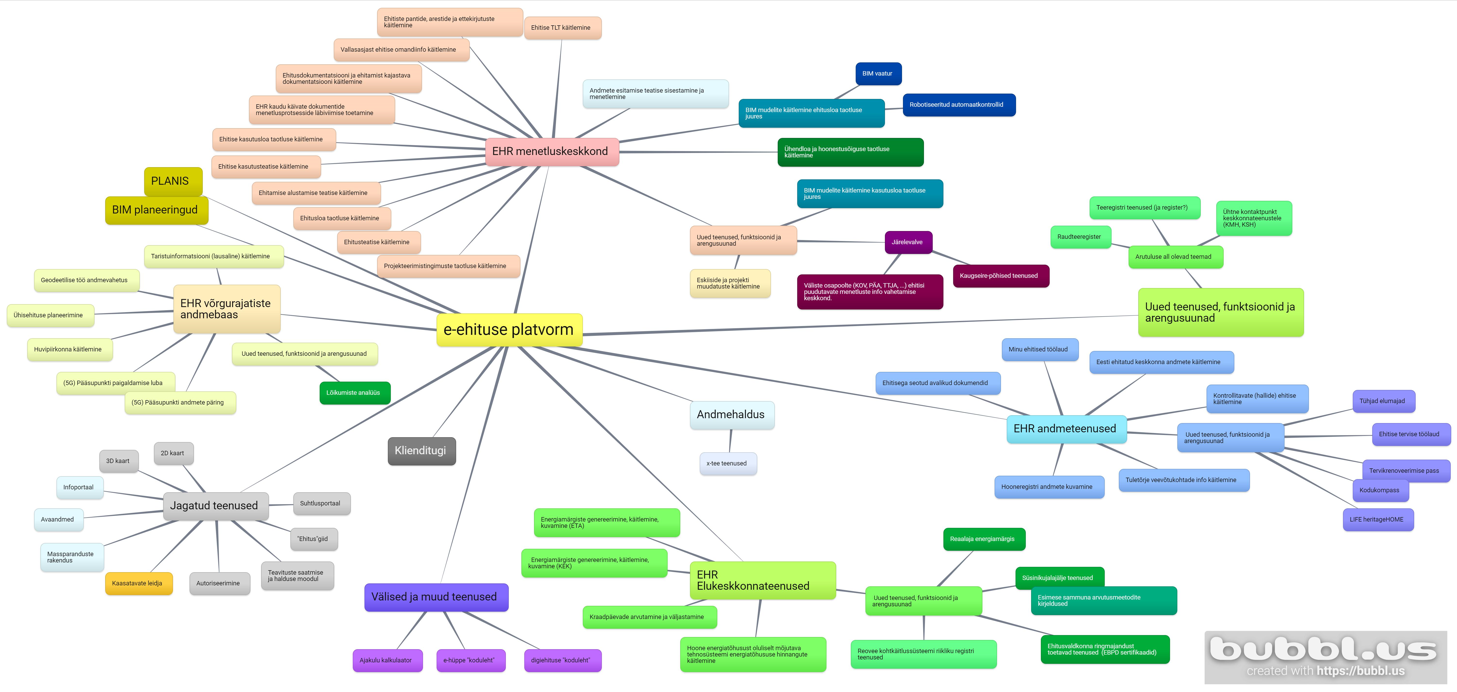 REM / Planeeringute menetlemise infosüsteemi arendused ja planeeringute digiteerimine  PLANIS
Töös projekt, millel on olemas rahastus ja teada eelarve (lisada eelarve). Välja tuua ka rahastamisallikas (B- baaseelarve; SF- struktuurfond; M-muu fondi vms rahastamine)
Planeerimisel projekt, millel on idee ja plaan ning rahastusallikas. Lisada planeeritav rahastamisallikas (B- baaseelarve; SF- struktuurfond; M-muu fondi vms rahastamine)
Ootel projekt, mis on küps, läbi mõeldud ja sellele taotletakse rahastust. Lisada ka planeeritav rahastamisallikas (B- baaseelarve; SF- struktuurfond; M-muu fondi vms rahastamine)
[Speaker Notes: MKM hindab:
Kas digipöörde teekaart  on vastavalt digipöörde visioonile läbi mõeldud? 

"Olemas peab olema ka esmane teekaart, kus on läbi mõeldud esmane ajakava ja tegevused vähemalt 4 aasta jooksul.1- Teekaart ei vasta visioonile ja puudub selge plaan2- Teekaart ei vasta visioonile, aga on olemas üldine plaan3- Teekaart vastab visioonile ja on olemas üldine plaan4- Teekaart vastab visioonile, aga plaan ei ole täiuslik5- Teekaart vastab visioonile ja plaan on detailse infoga"]